Re-Engineering a 2015 Polaris Indy
2017 SAE Clean Snowmobile Competition
Presented by: Josh McCoy, Mike Waloch, Nathan Zabel3/7/16
Outline
Snowmobile Choice
Chassis Improvements
Big Wheel Kit
Track Selection
Noise Reduction
Fuel Economy and Emissions
Ethanol Correction
Tuning
Exhaust Modifications
Emission Results
Cost Effectiveness
Conclusion
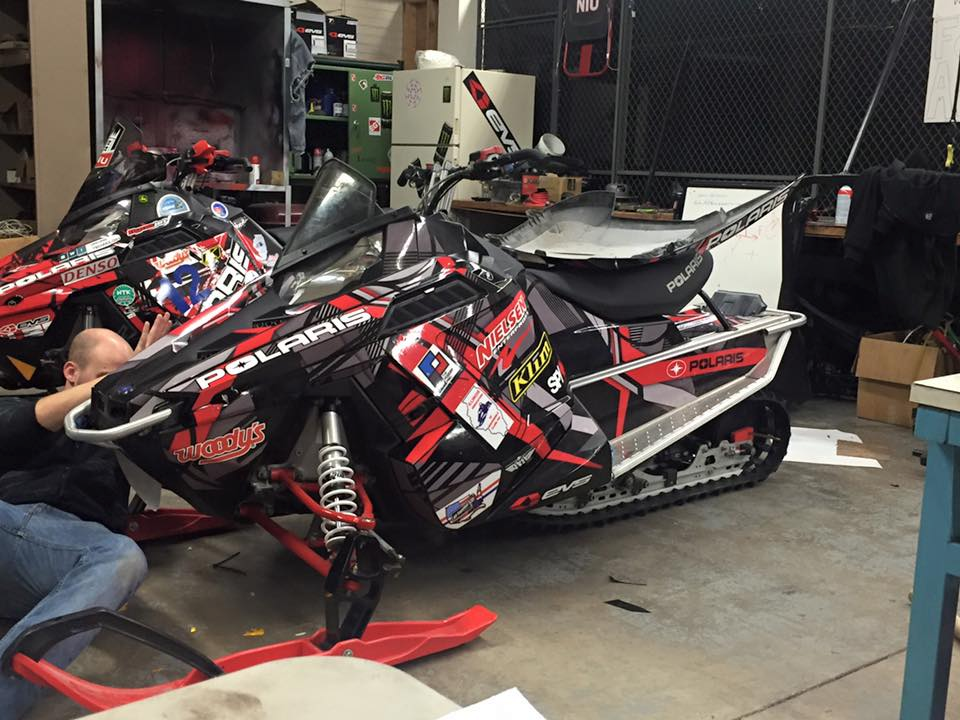 Snowmobile Choice
2015 Polaris Indy 
600cc Two-stroke

Why?
Power to weight ratio
Consumer appeal
Large market demand
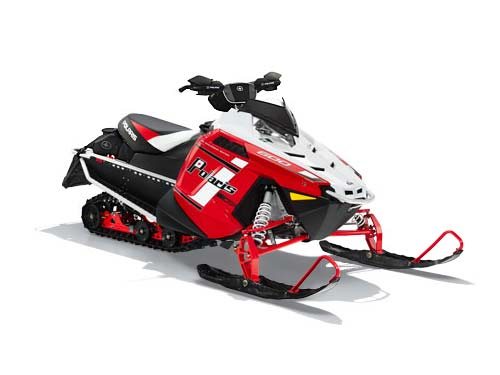 Chassis Improvements	Big Wheel Kit
Big wheel kit is designed to reduce the rolling resistance of the track.
Improves fuel economy.
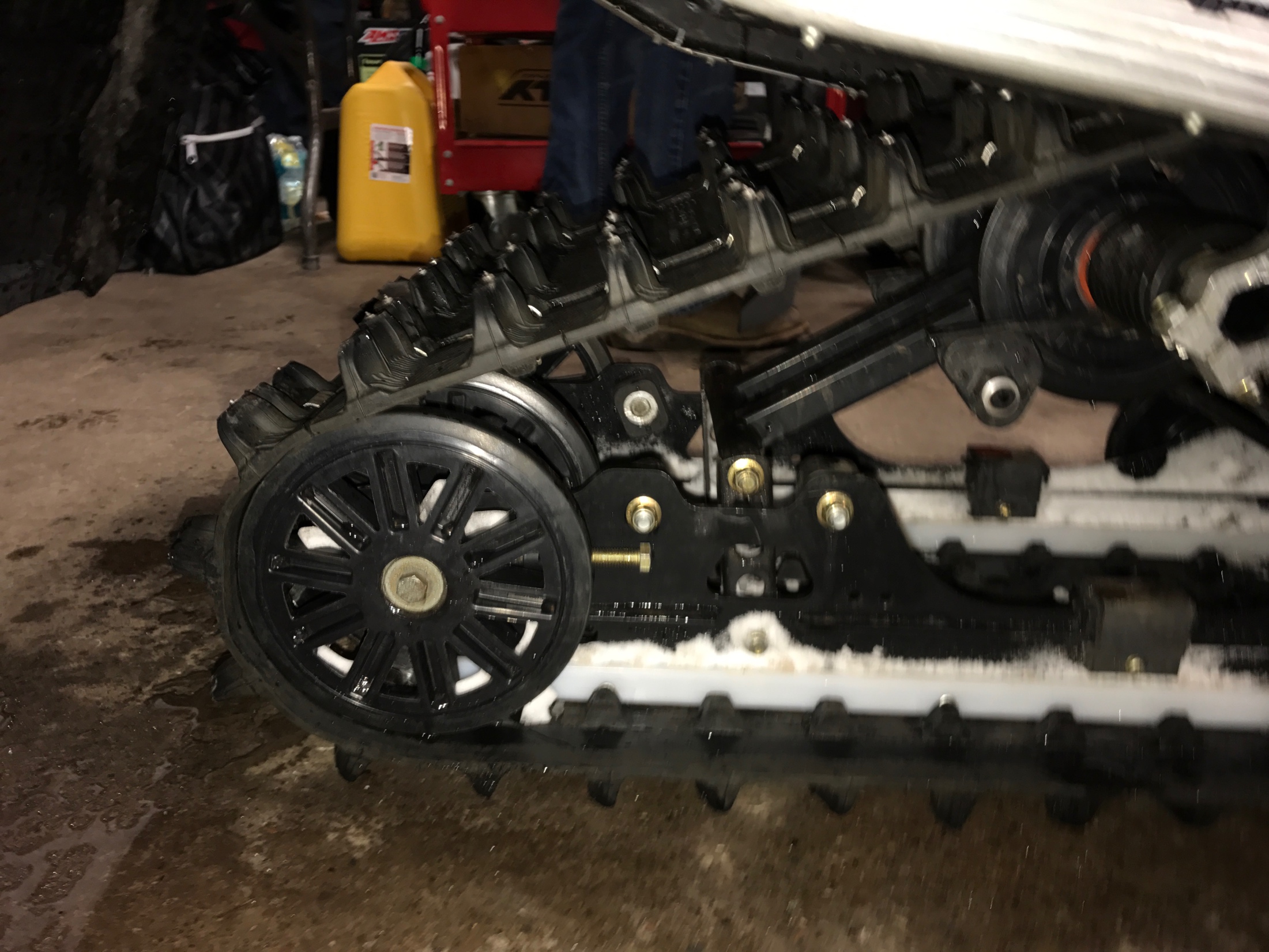 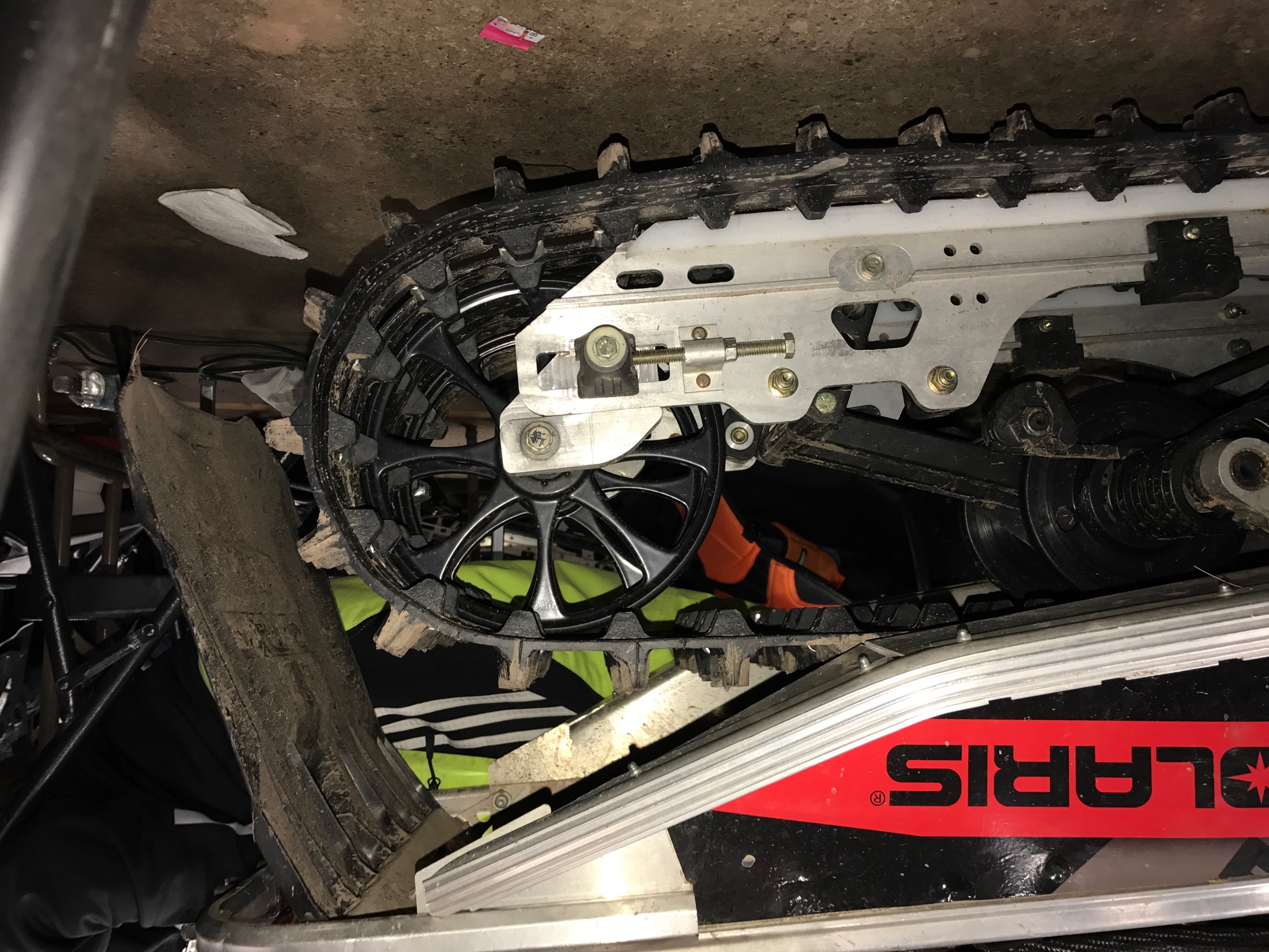 After
Before
Chassis Improvements	Big Wheel Kit
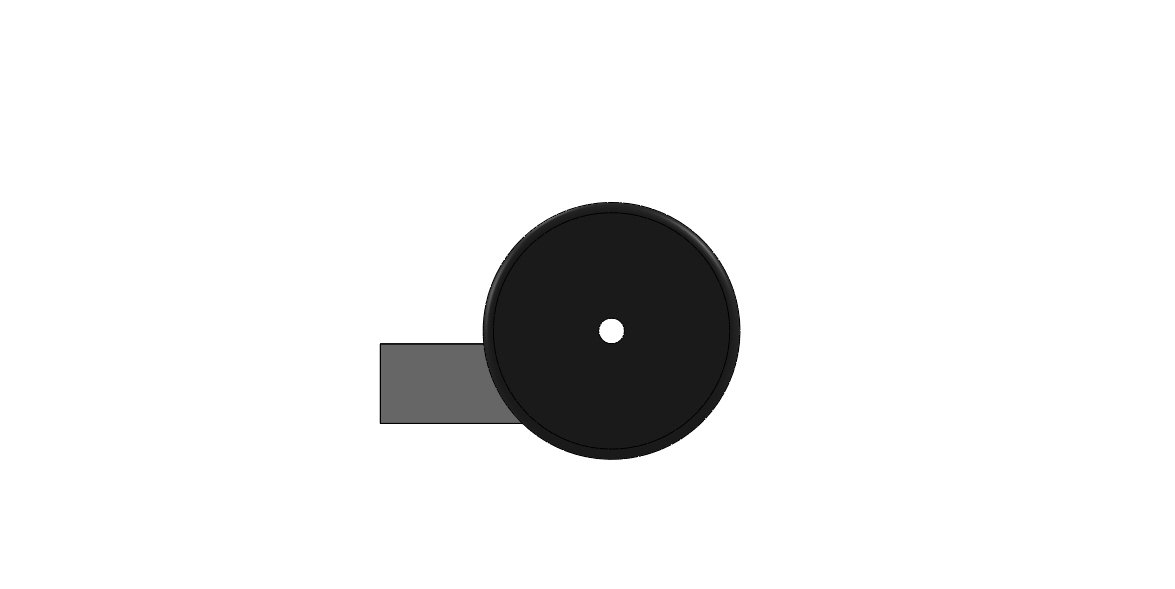 -Skid and stock 7.5” rear wheel
Bottom of wheel not tangent to skid
-Skid with  10” Wheel
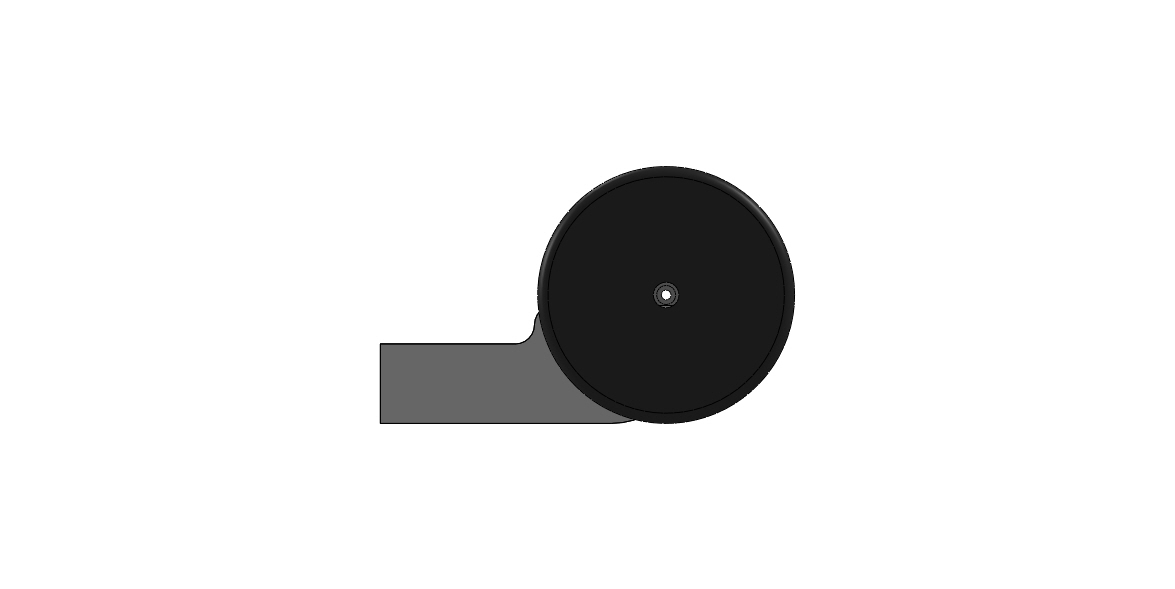 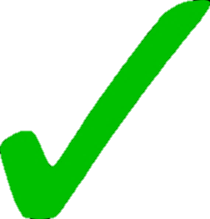 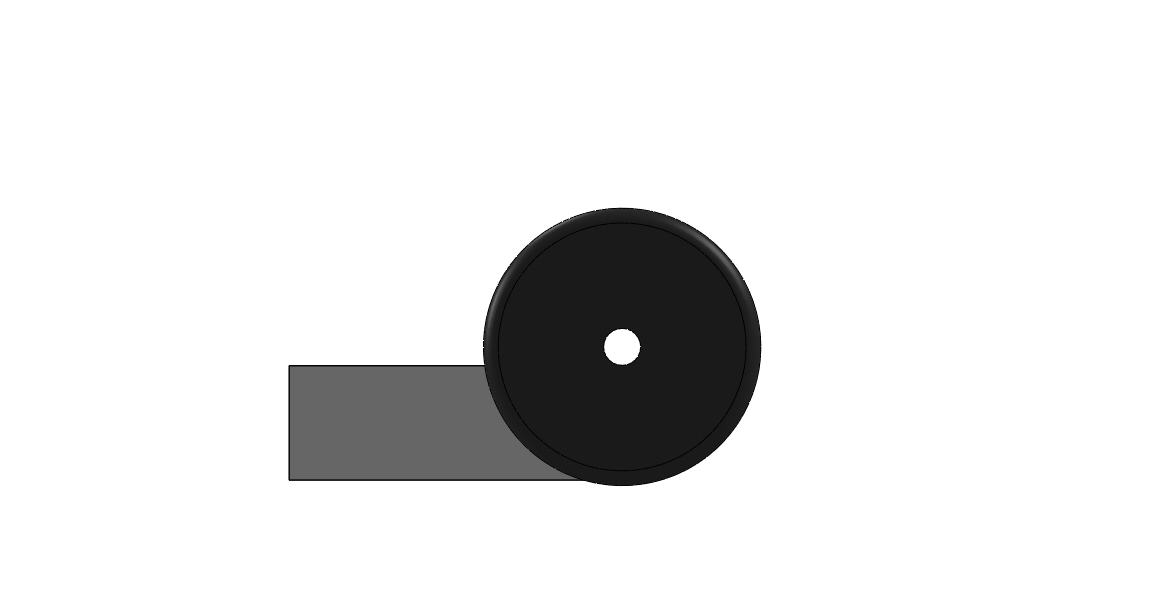 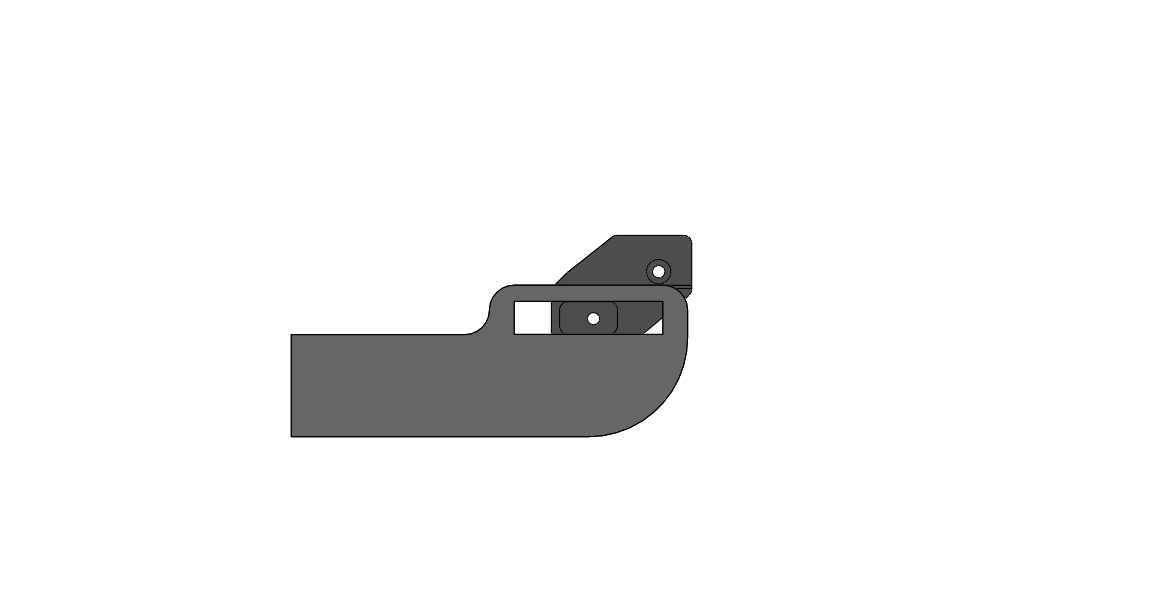 Skid with relocation bracket
-Skid and stock 7.5” rear wheel
Bottom of wheel is tangent to skid
Chassis Improvements	Big Wheel Kit
FEA Results
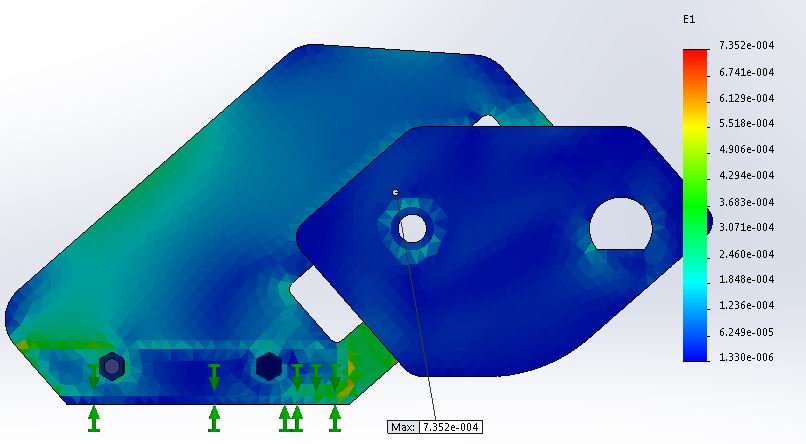 SolidWorks 2014
Yield Strength: 42,000 psi
Maximum Stress: 15,458 psi @ 500 lbf
Maximum Strain: 735 με
Minimum Factor of Safety: 2.74
Strain at 500 lbf
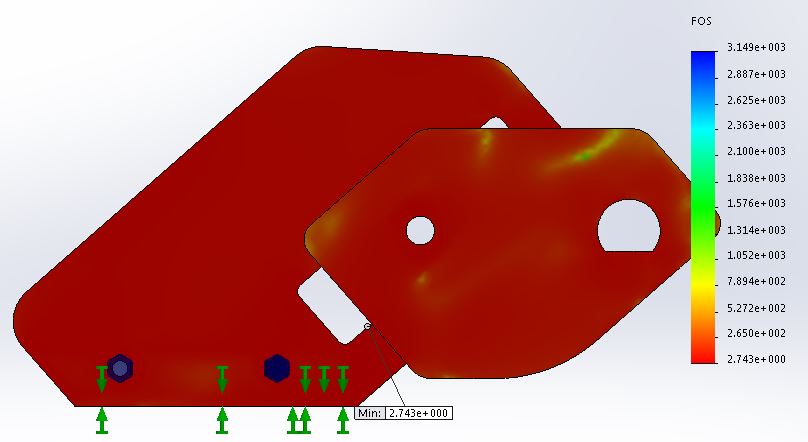 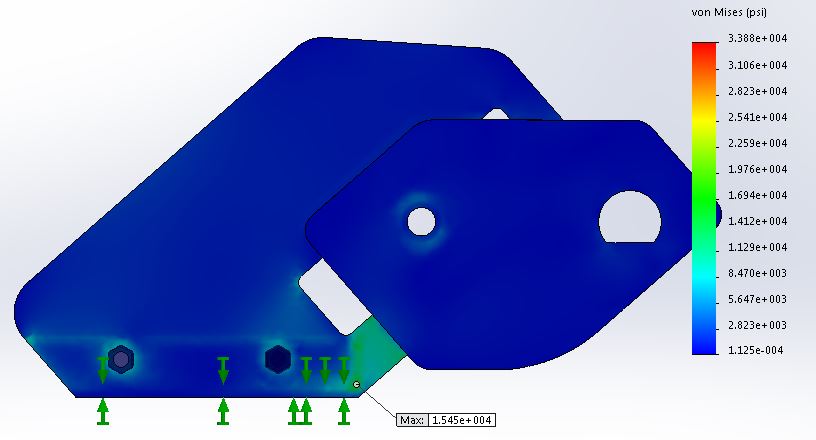 Factor of Safety at 500 lbf
Stress at 500 lbf
Chassis Improvements	Big Wheel Kit
Physical Experiment
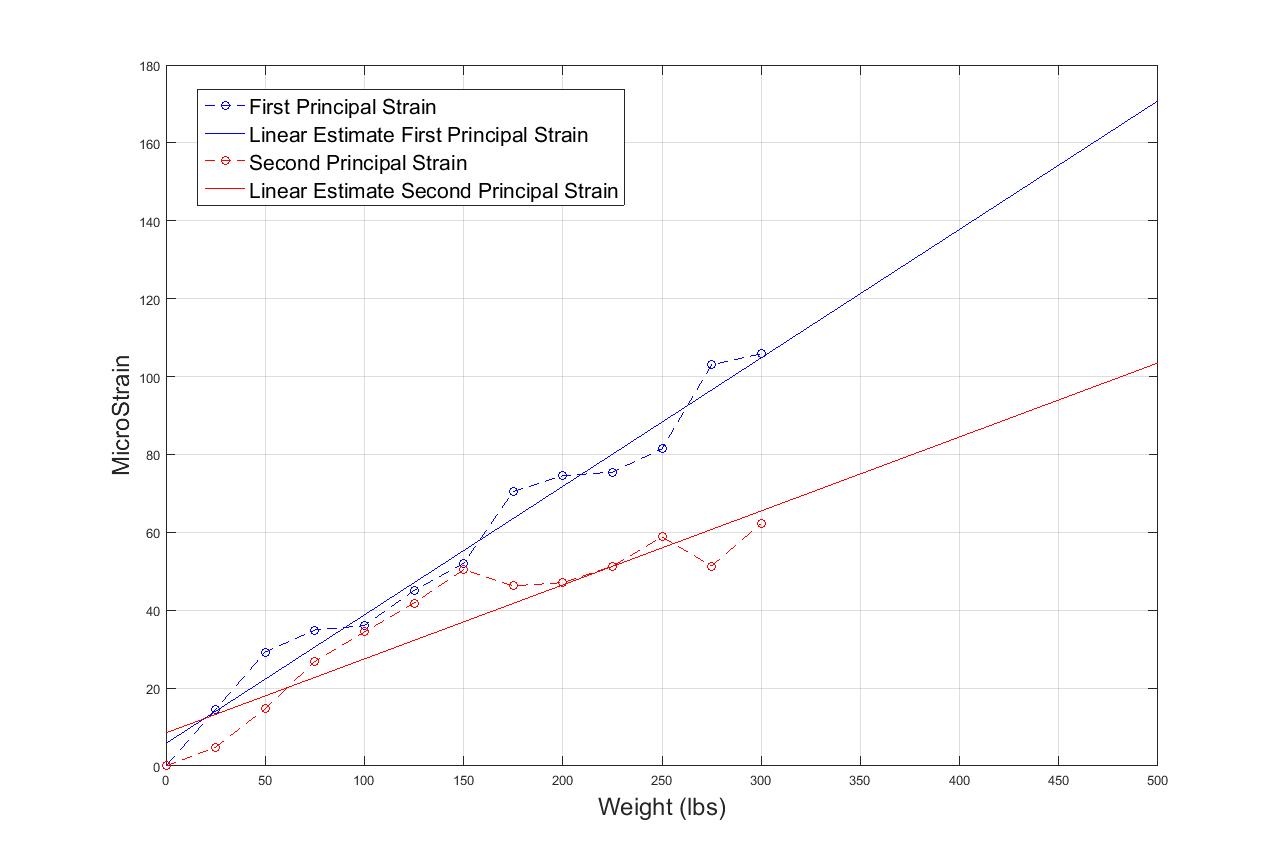 Strain measurements taken with 3 element strain gauges
FEA and Lab experimental strain values matched within 20%
FOS was verified within 
     ± 0.2
12% reduction in rolling resistance
Principal Strains Taken at Center of Bracket
Noise Reduction
Custom designed multi-chambered muffler
Design featuring chambers and perforated tubing
Forced to remove due to issues with backpressure
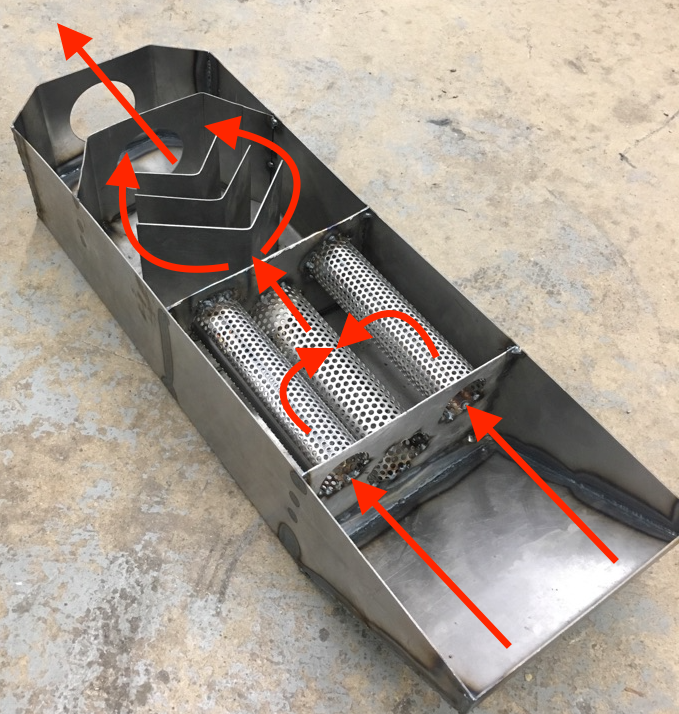 Catalytic Converter
3 Way Catalyst designed through collaboration by BASF and Emitec

Mounted by modifying  Sno-Stuff trail can

Heat shield and wrap used  to protect other components from heat
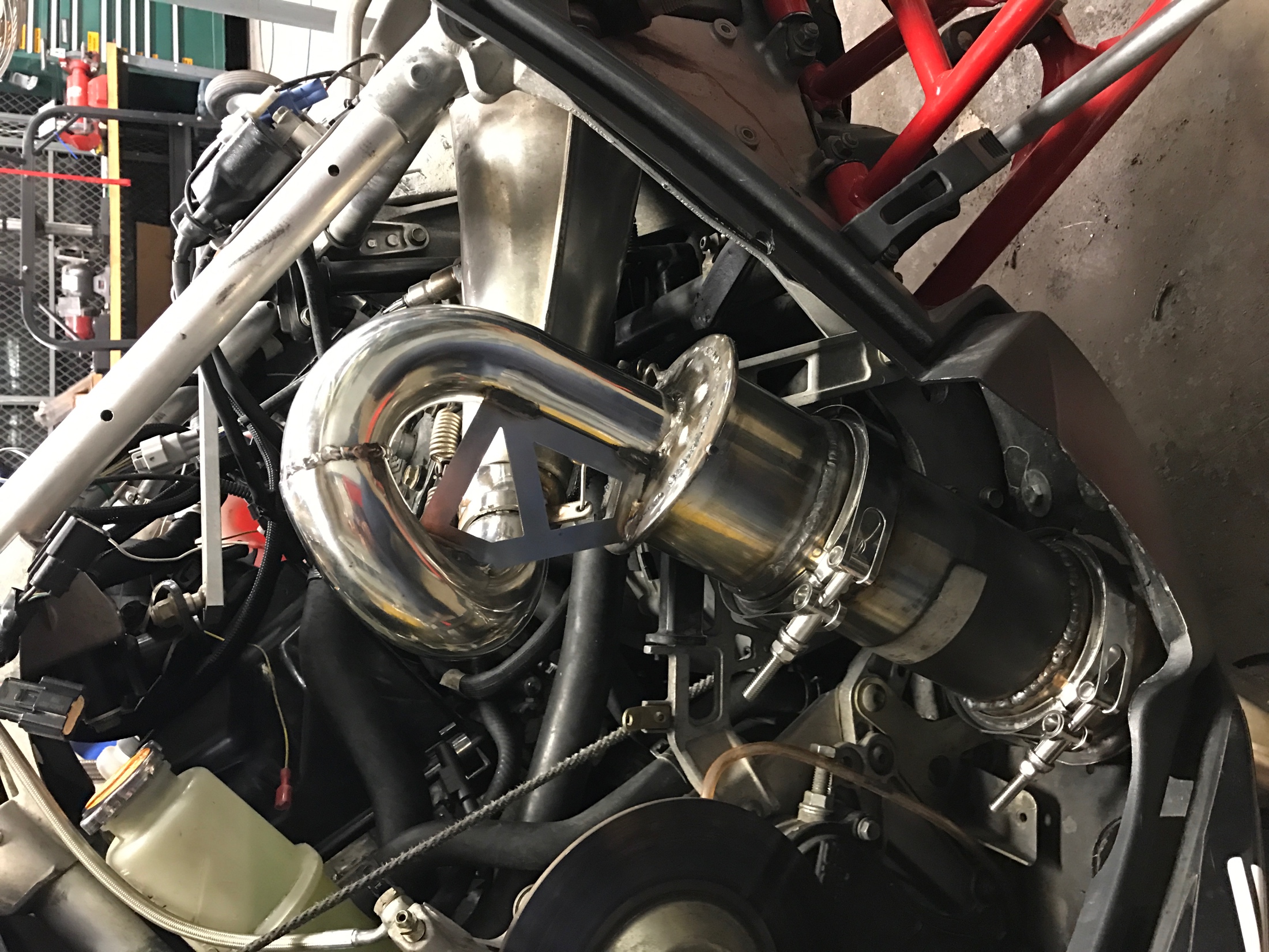 Fuel Economy and Emissions	Conversion to Ethanol
GM Flex Fuel Sensor
Measure ethanol content of fuel

Zietronix ECA
Display ethanol content 
Convert frequency to 5 volt signal
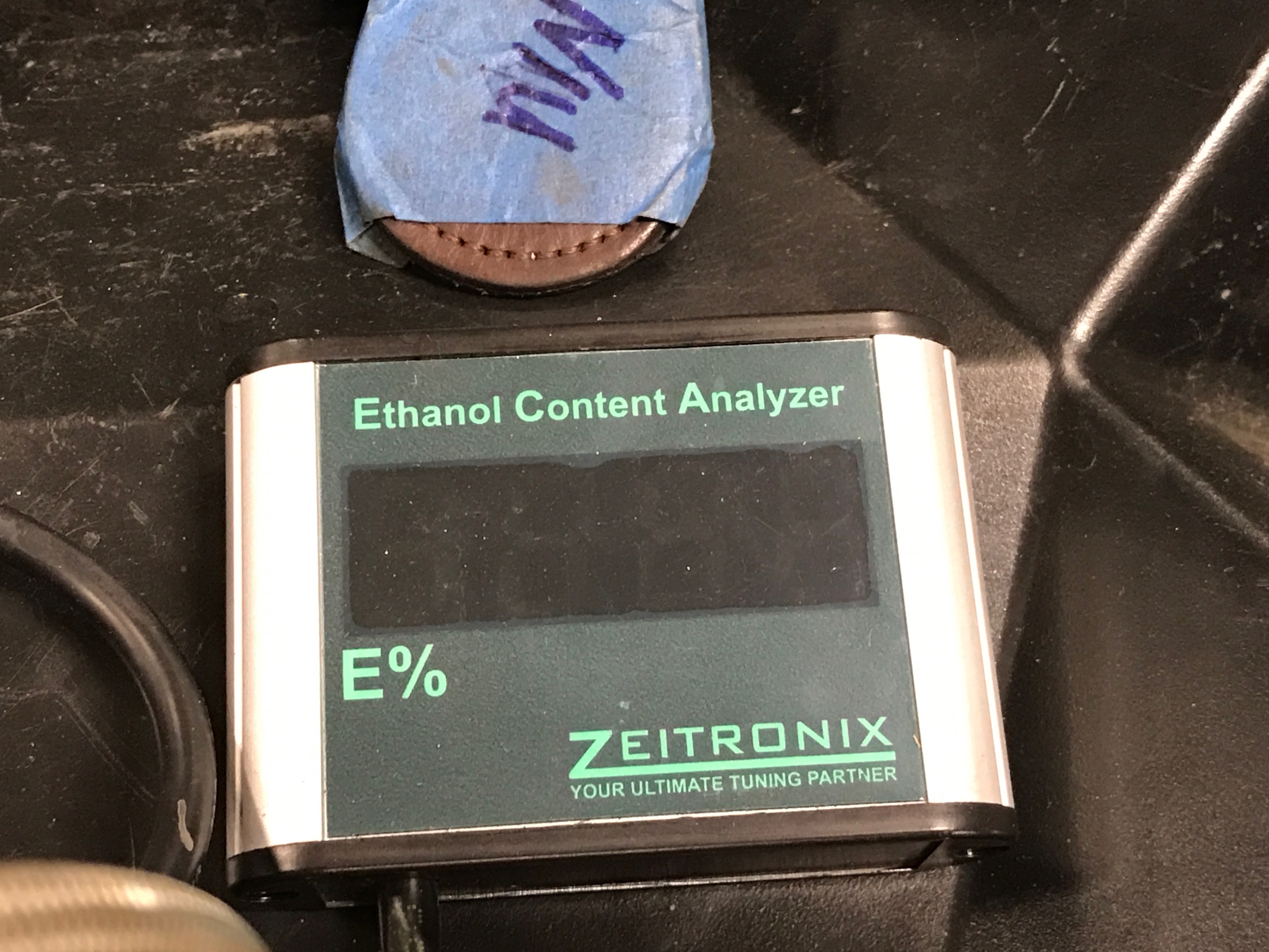 Fuel Economy and Emissions	Tuning
Fuel Compensation
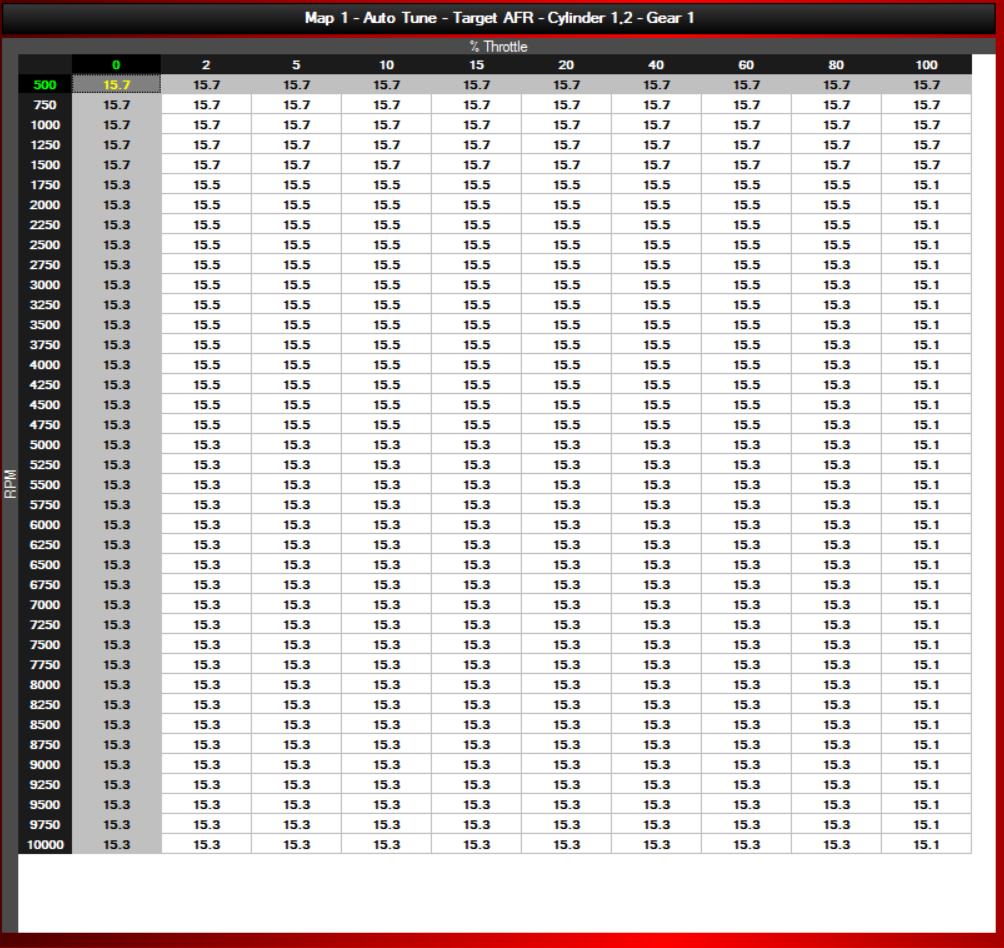 Fuel Economy and Emissions	Emissions Results: HC, NO, CO
Emissions data taken with a Horiba Mexa-584L





3922% decrease on average
Fuel Economy and Emissions	Emissions Results: HC, NO, CO
1268% decrease on average
Fuel Economy and Emissions	Emissions Results: HC, NO, CO
83% increase on average 

Believe that calibration was not accurate
Cost Effectiveness
Cost of stock snowmobile 
$8,399
MSRP calculated for competition
$9,542.90
Key Factors for Increase
Power Commander V
Big Wheel Kit
Custom exhaust system
Conclusion
Improved Emissions
Full ethanol compensation
Consumer could run E0 to E100
Cost effective
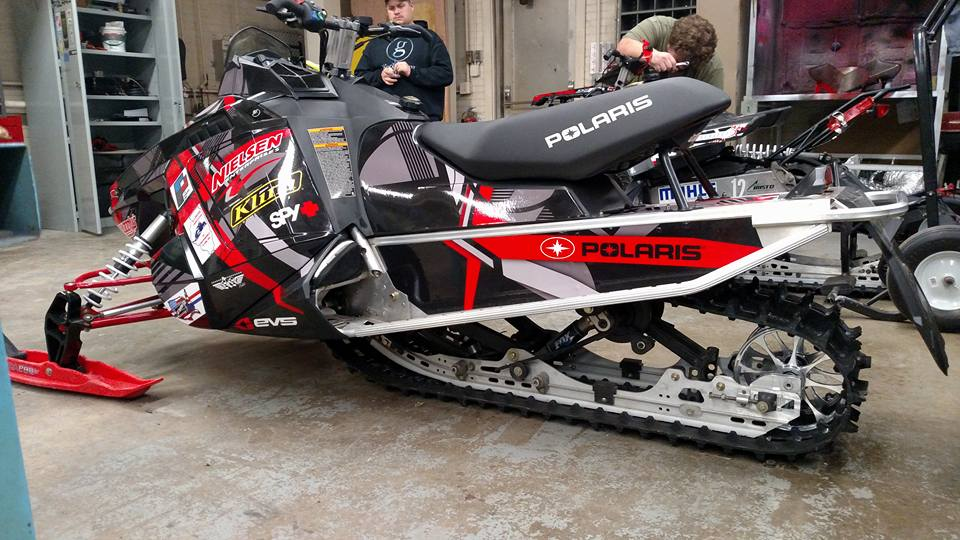 Thank you to our sponsors!
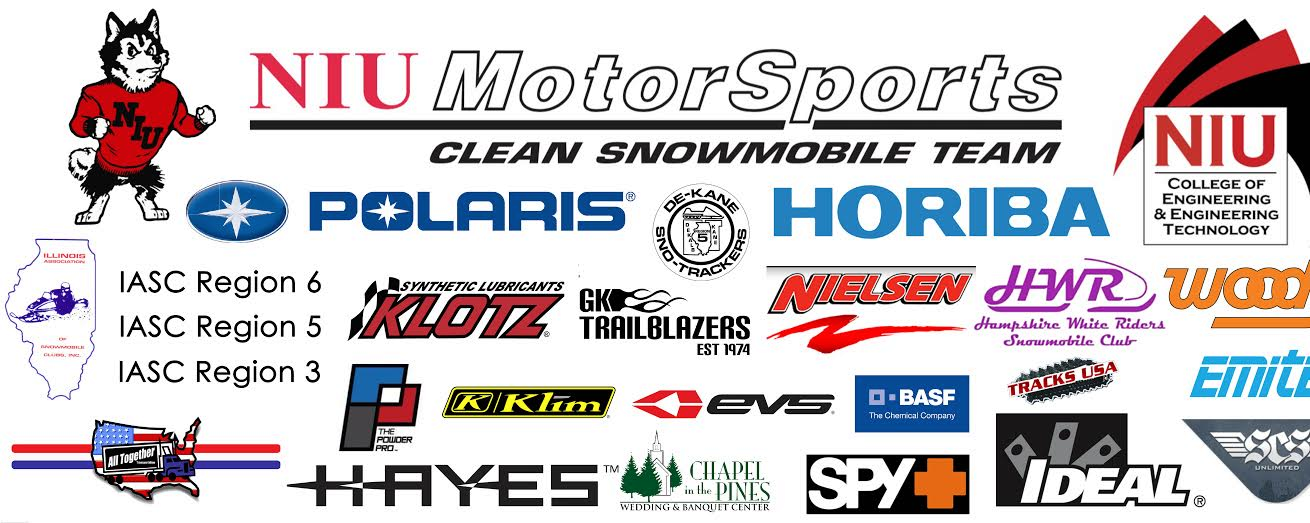 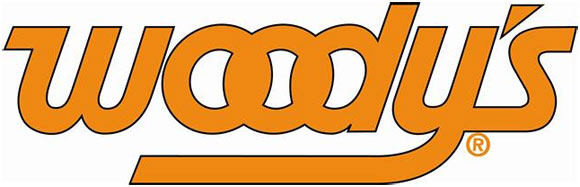 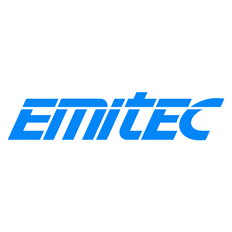 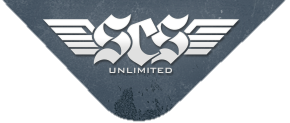